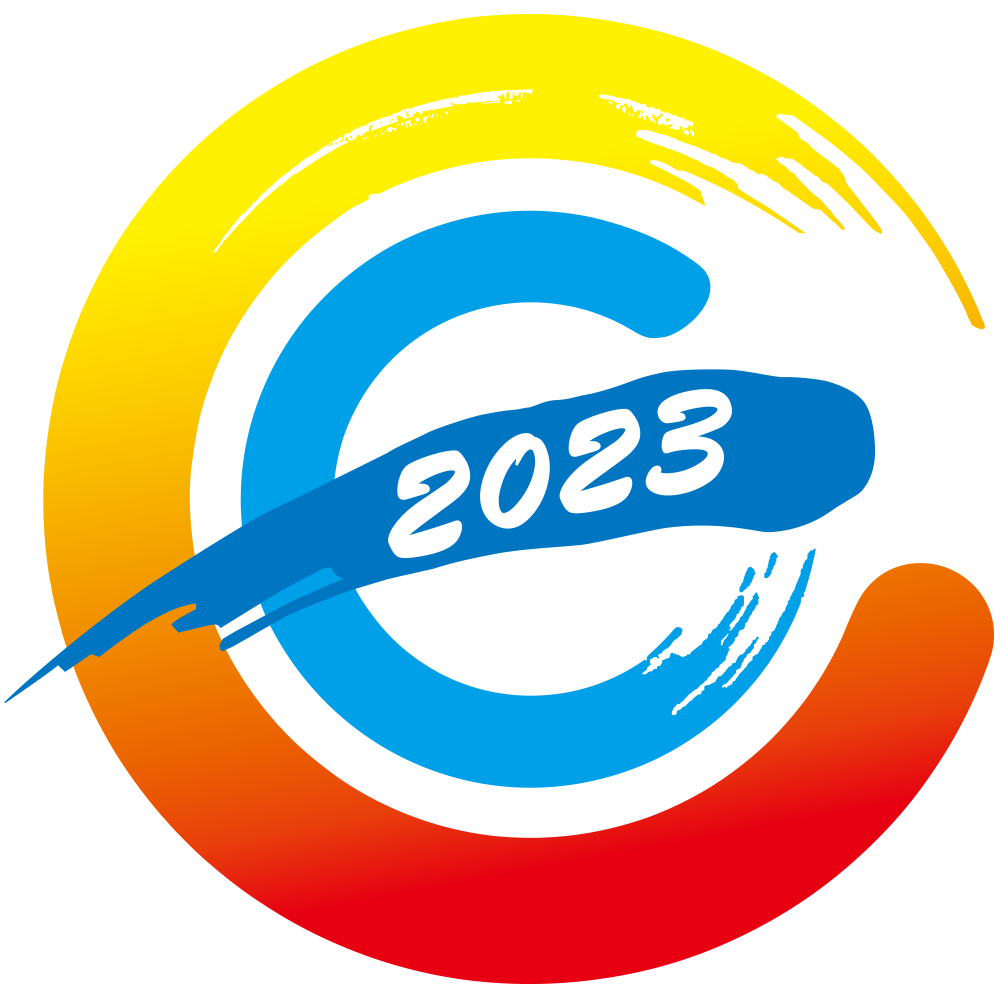 第五次全国经济普查综合试点培训
产业园区有关指标讲解
国务院第五次全国经济普查领导小组办公室
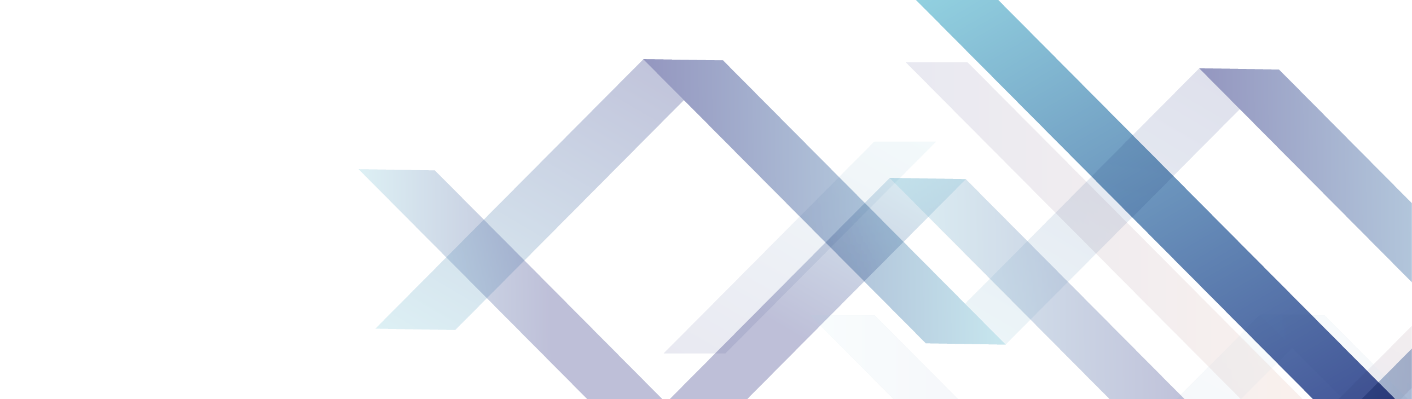 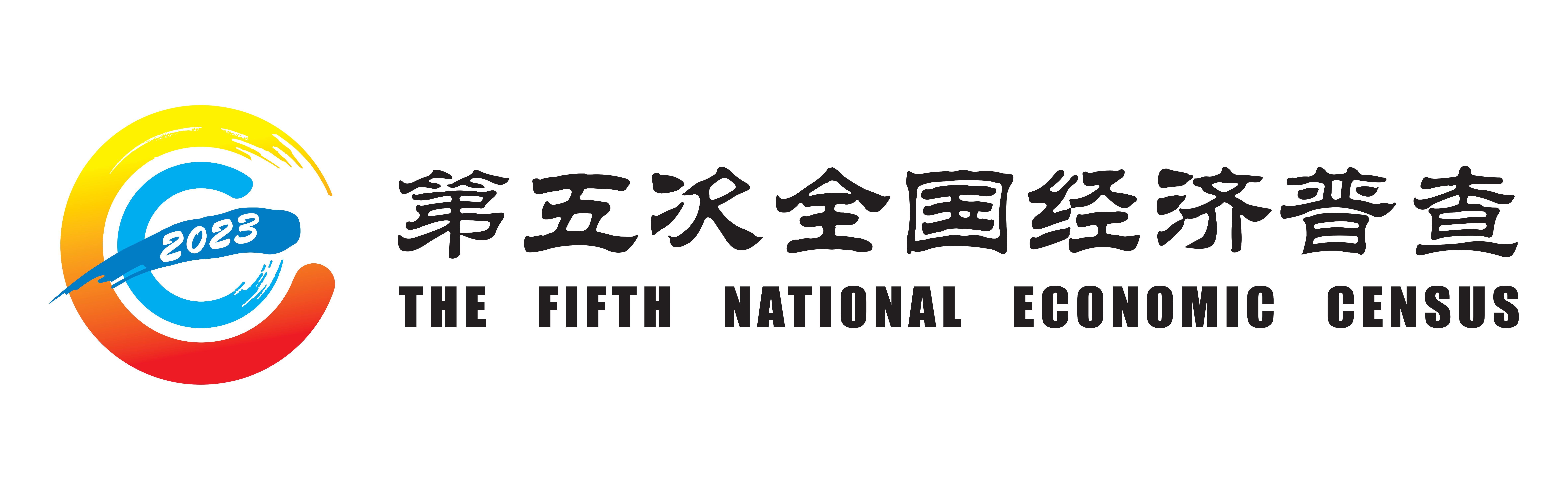 普查登记表调查单位基本情况中的指标
单位所在园区详细名称1 所在园区代码1
 单位所在园区详细名称2 所在园区代码2
 单位所在园区详细名称3 所在园区代码3

这些指标不用调查单位填写，通过省级统计机构在相关管理系统中设置好园区名录，导入园区管理的单位名录，关联后自动生成。
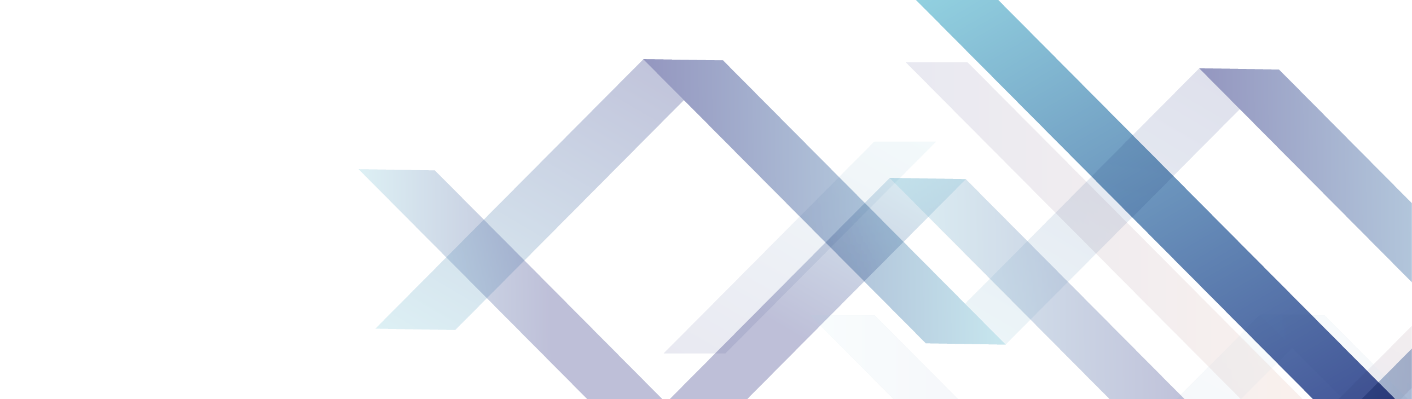 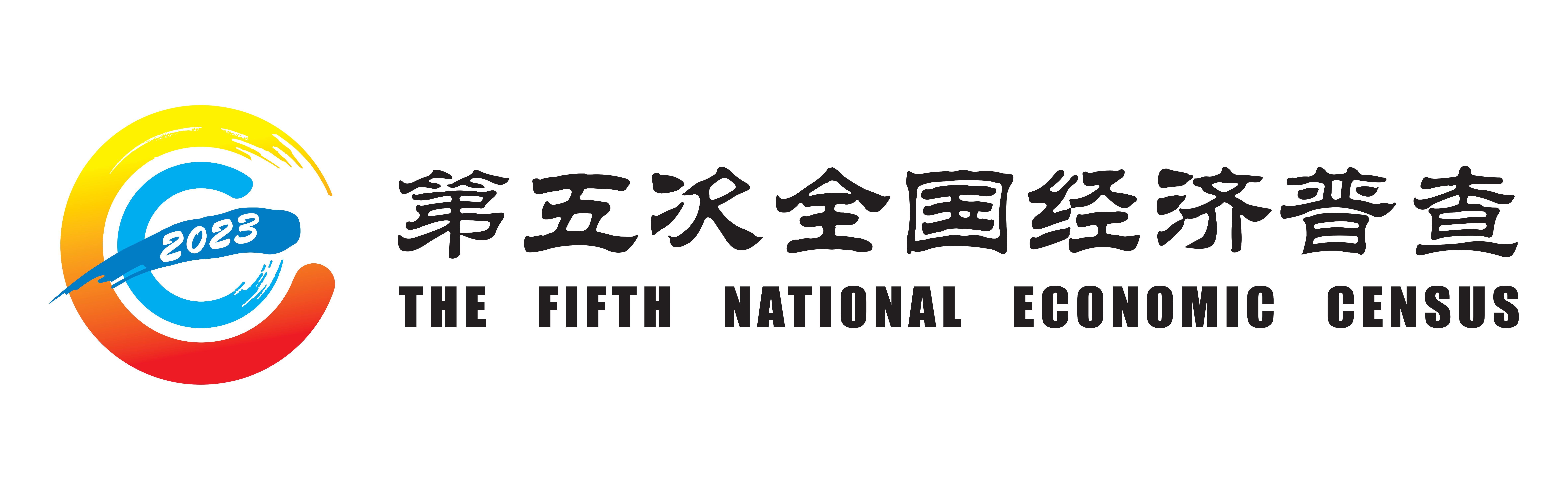 园区名录的设置
第一部分
园区代码编制规则（试行）介绍
第二部分
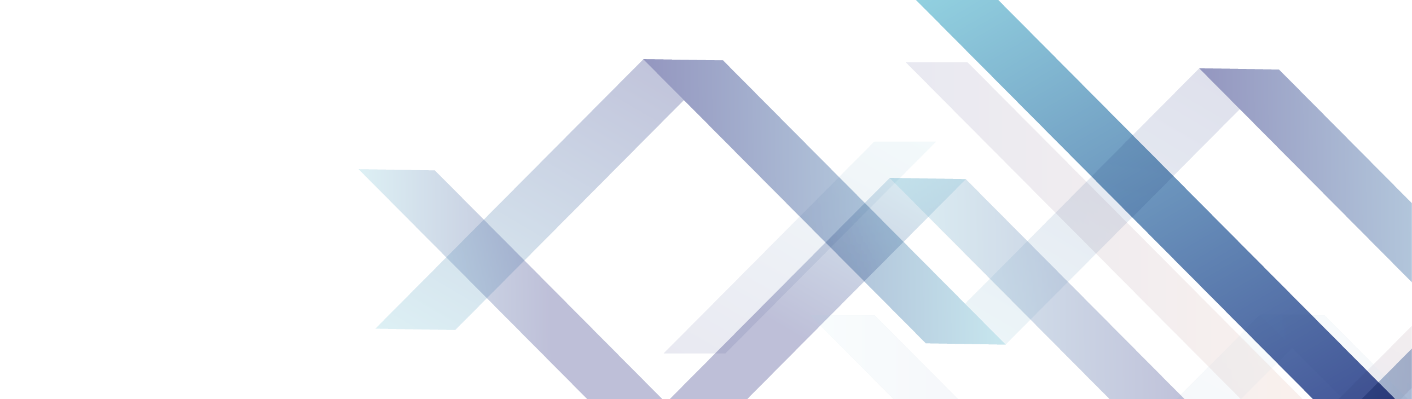 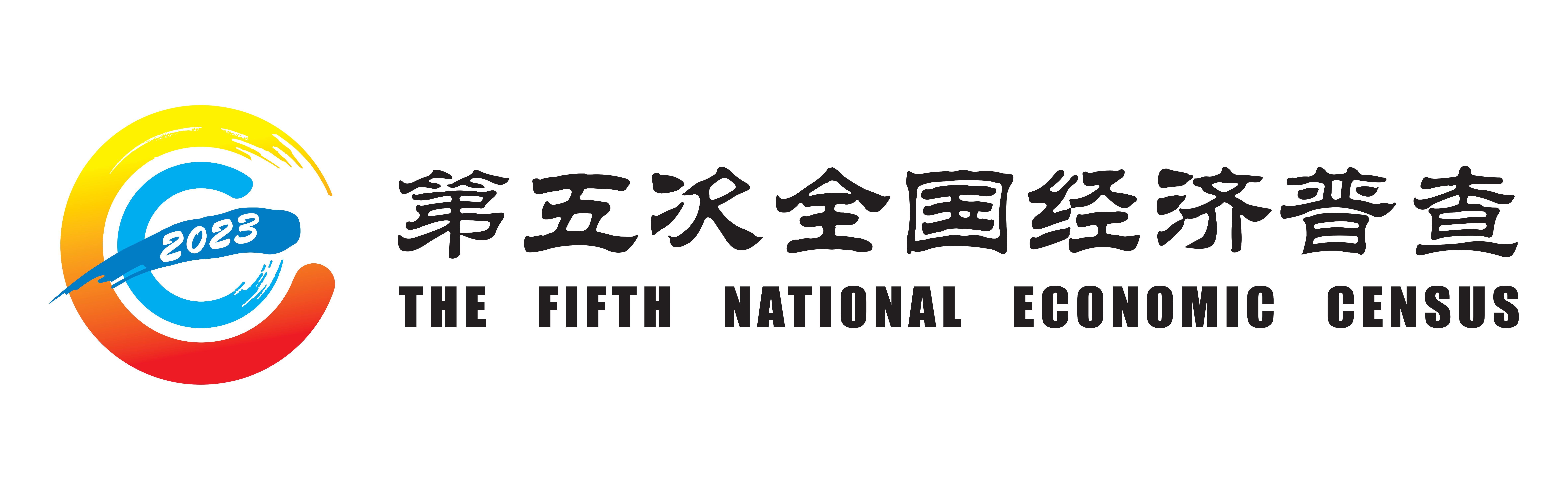 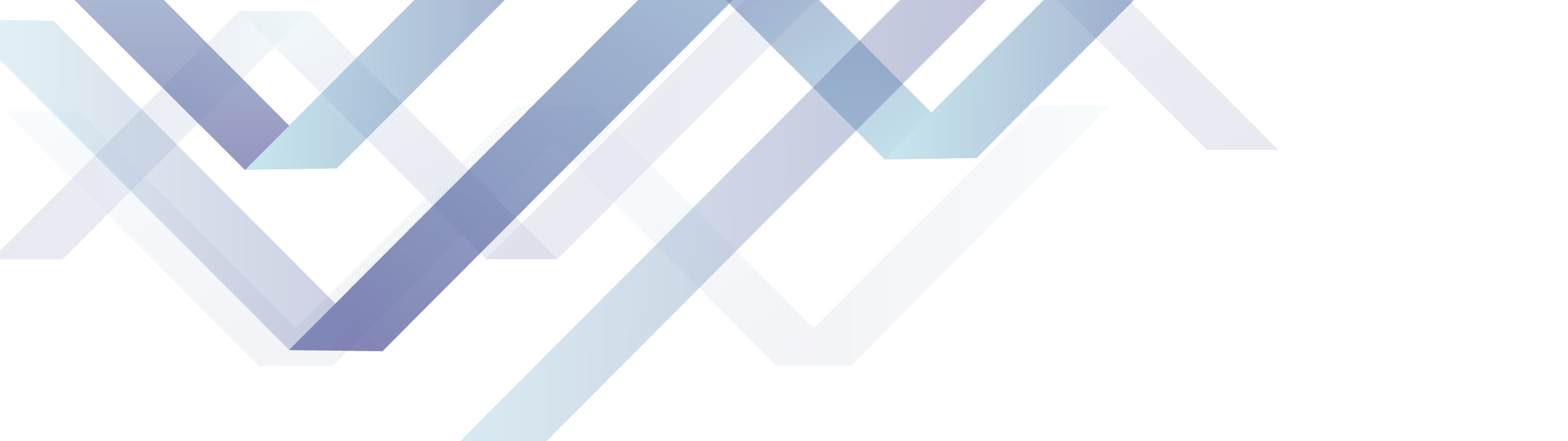 第一部分
园区名录的设置
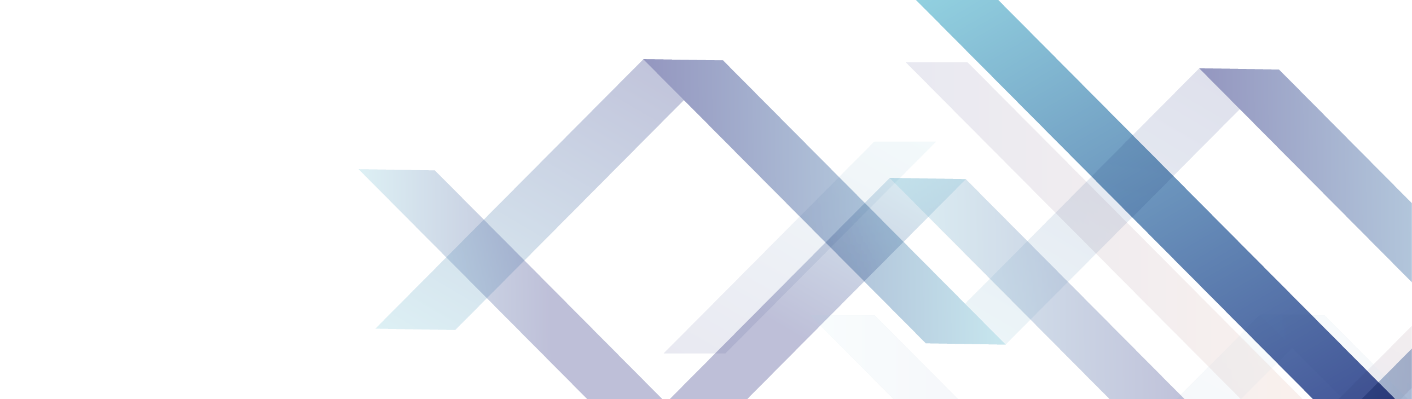 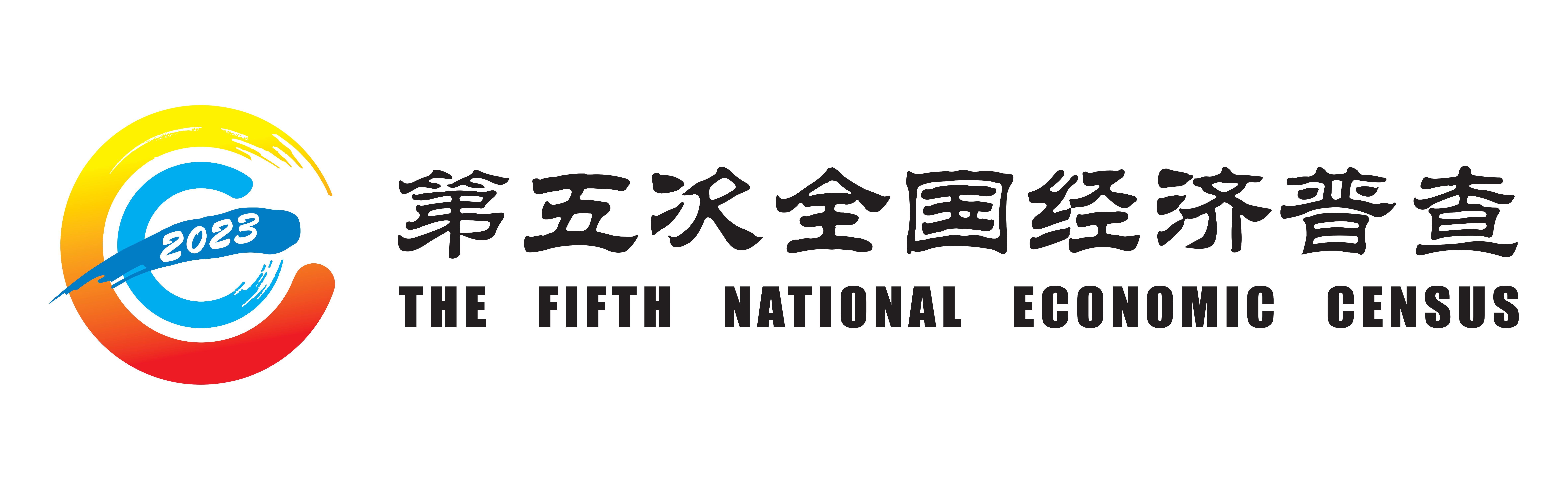 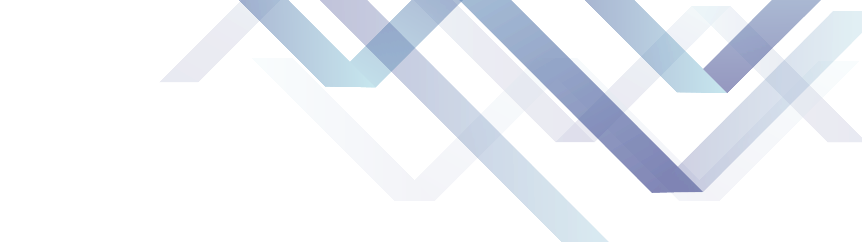 园区名录有哪些字段
“园区代码”，“园区名称”，“是否有统计用区划代码：是、否”，“是否有县级统计用区划代码：是、否”，“有统计用区划代码的园区填写具体统计用区划代码（12位）”，“三个灵活字段”。
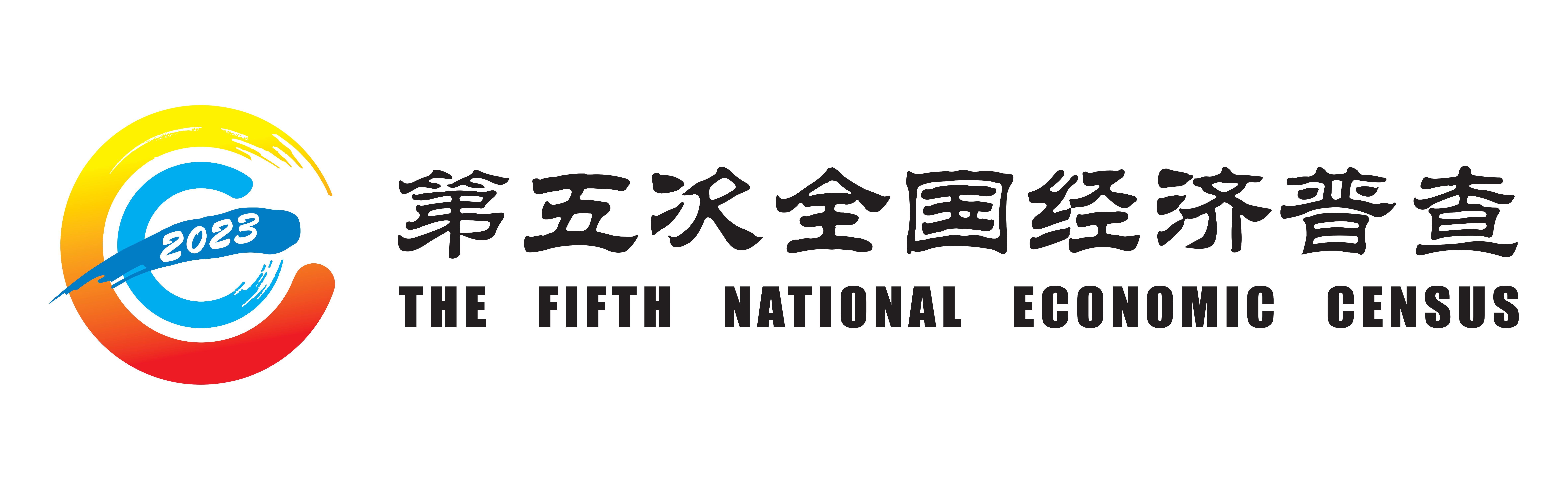 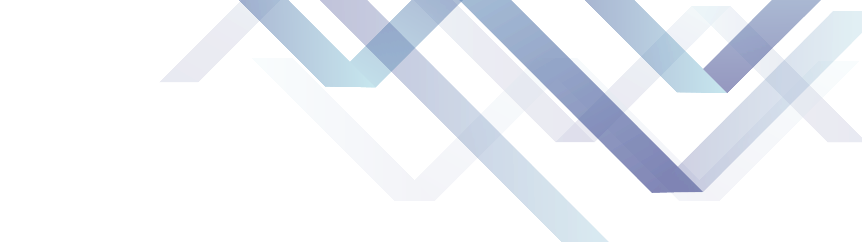 园区代码
园区代码按照《园区代码编制规则》（试行）编写。
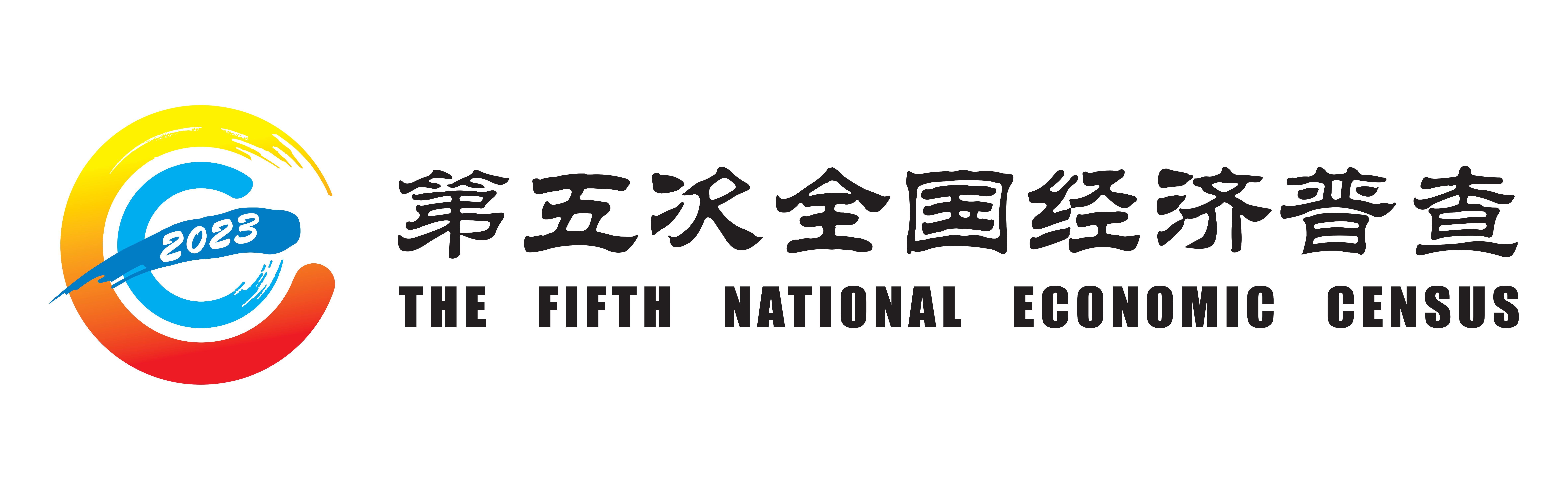 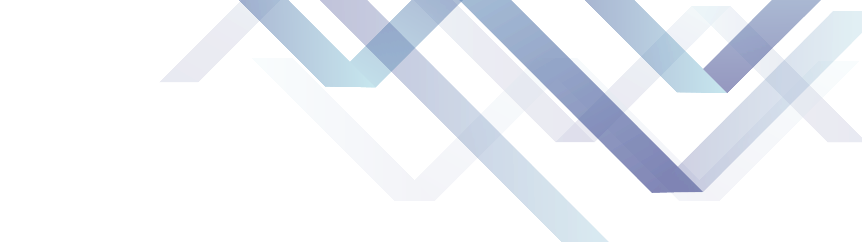 园区名称
园区名称按照园区批复设立的实际名称填写。
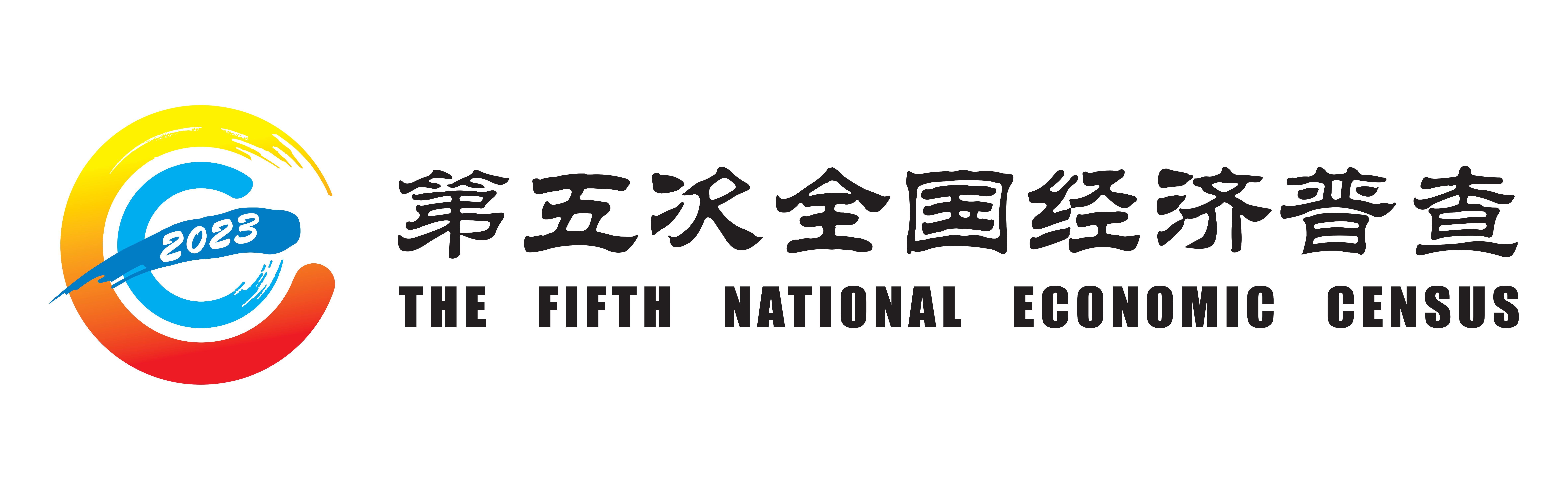 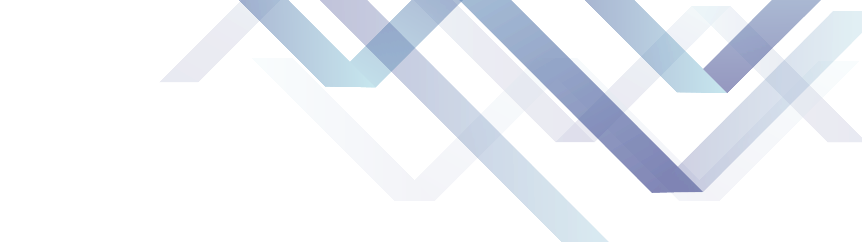 是否有统计用区划代码：是、否
在统计区域库系统中、按照统计用区划管理的园区填“是”，否则填“否”。
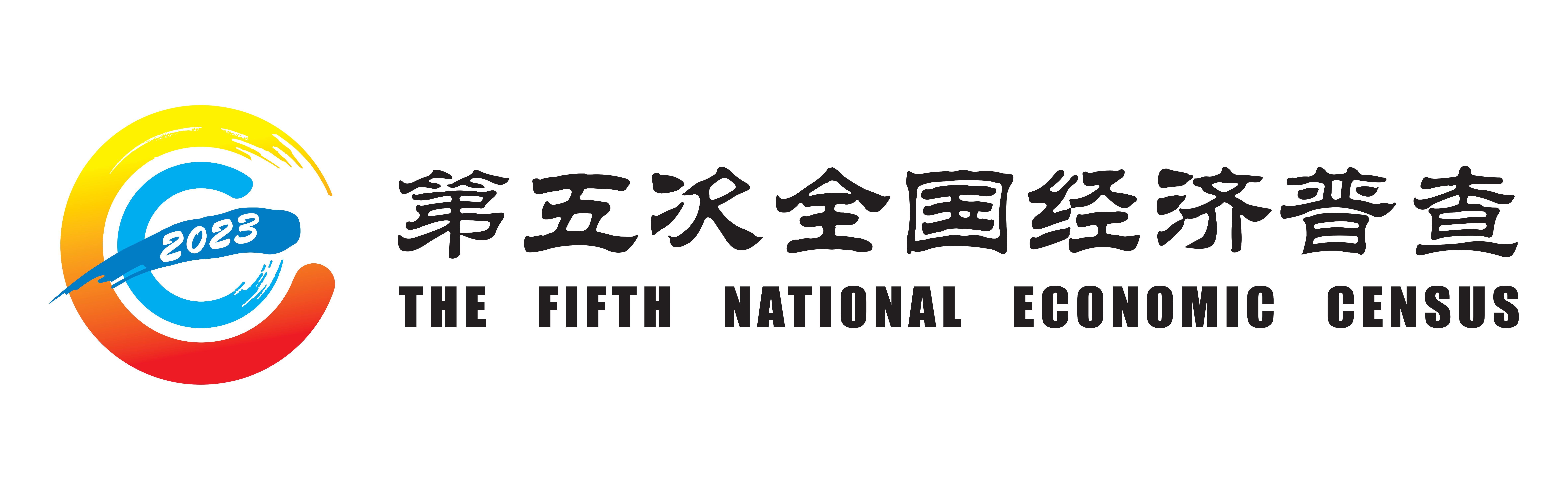 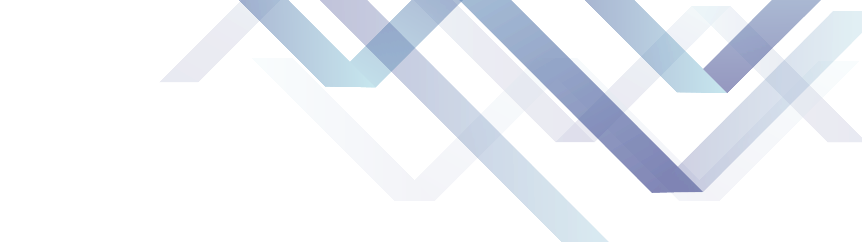 是否有县级统计用区划代码：是、否
在县级统计用区划（六位代码）中的园区（即统计用区划县级代码为71—80）填“是”，否则填“否”。
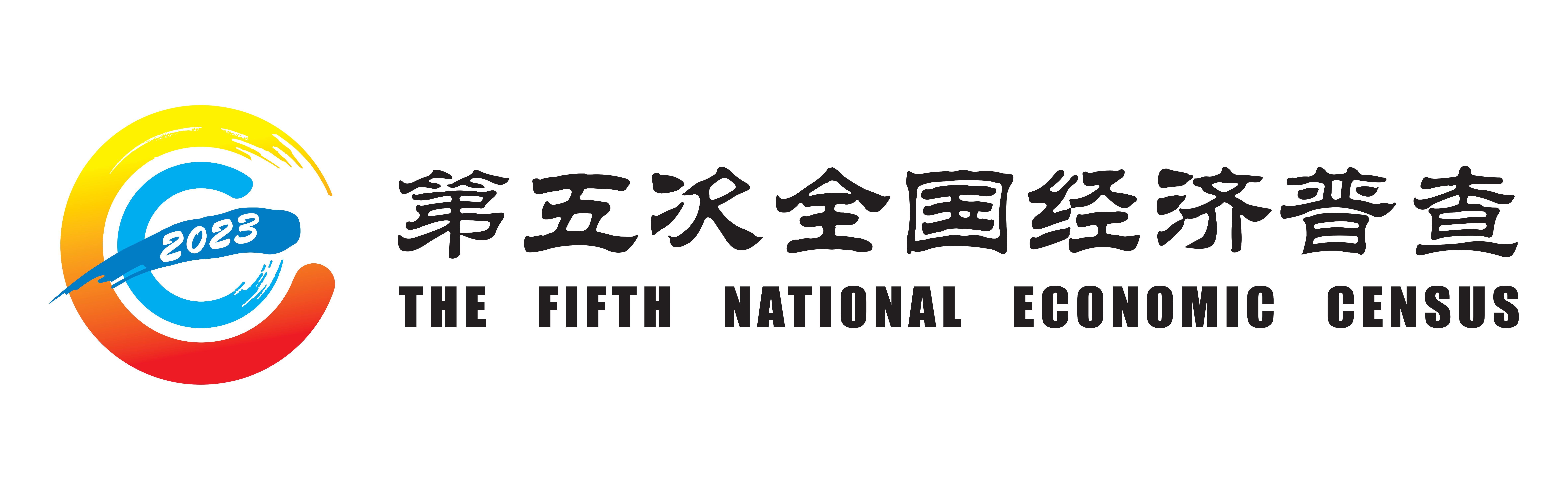 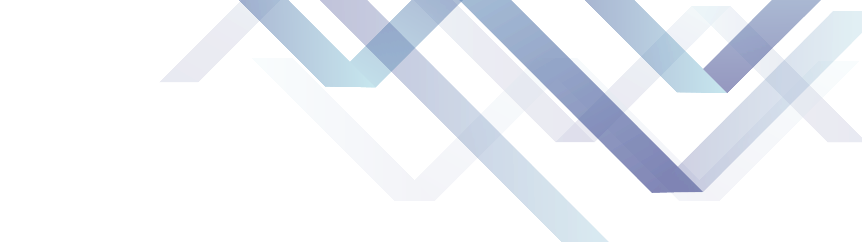 有统计用区划代码的园区填写12位码
按照最新版12位统计用区划代码填写，不足12位的，补“0”。例如县级统计用区划，只有6位代码，后六位补“0”。
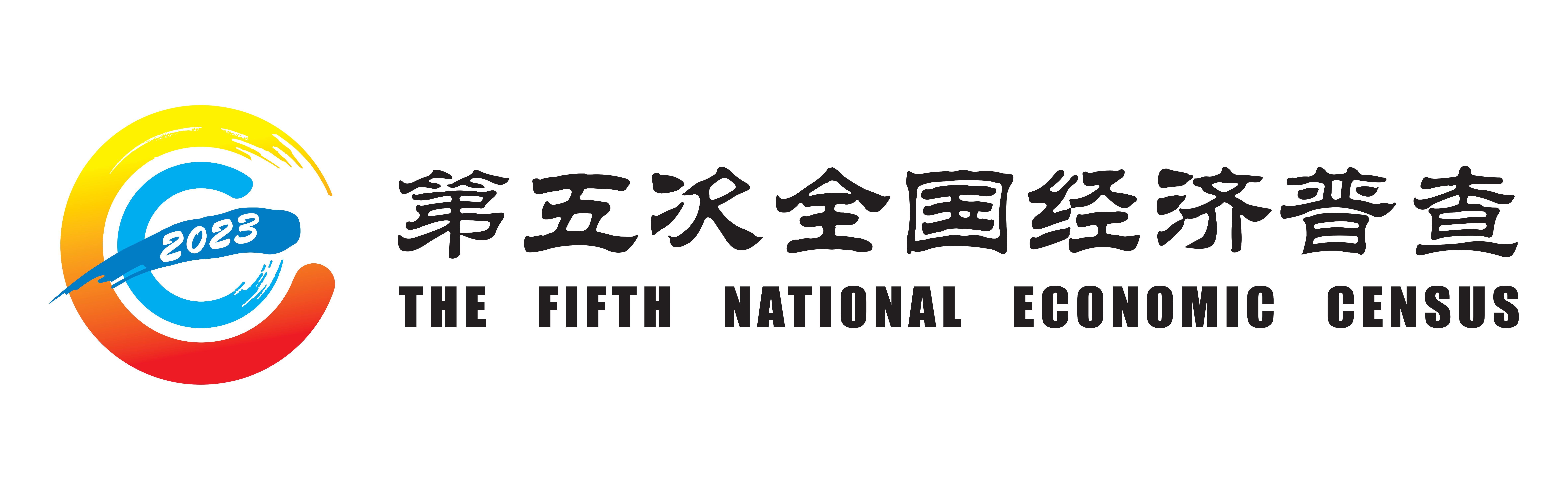 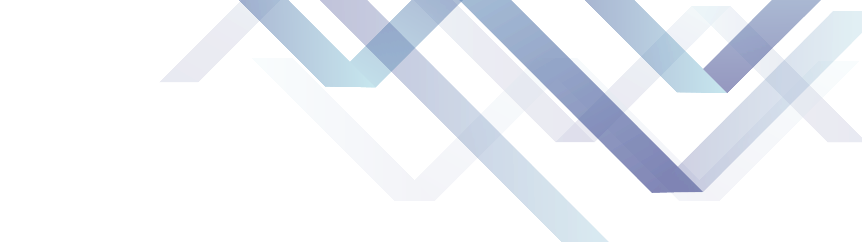 灵活字段
在以上字段基础上，各省级统计机构自行设置三个灵活字段，内容自定，以满足各省级统计机构依据自身需求管理园区的需要。
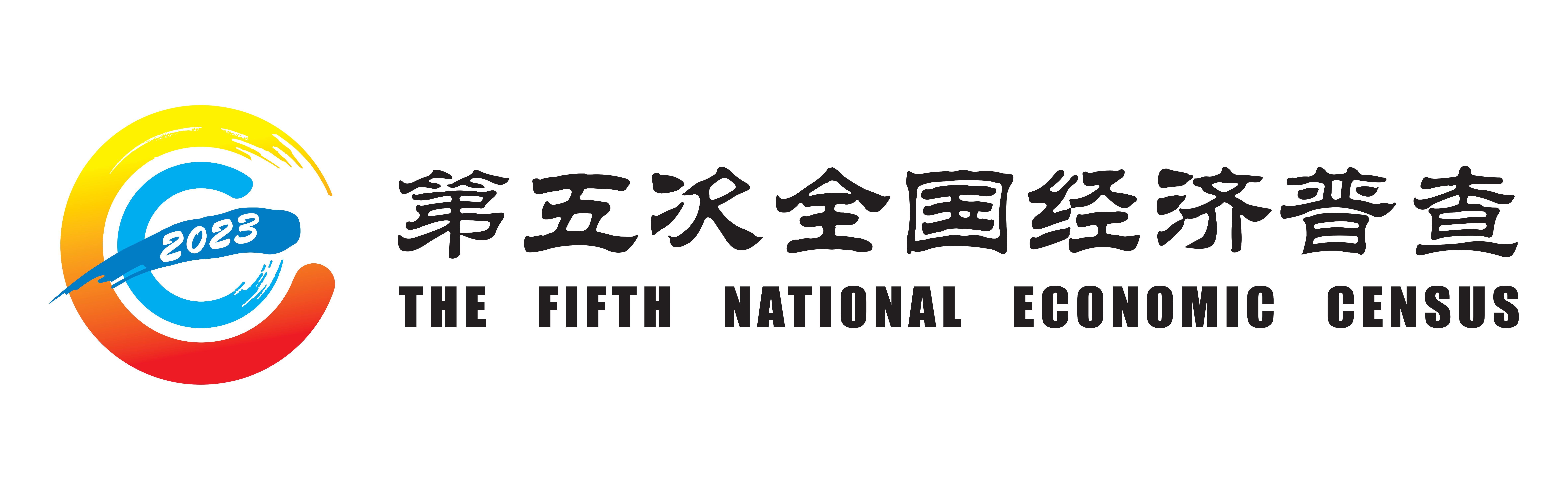 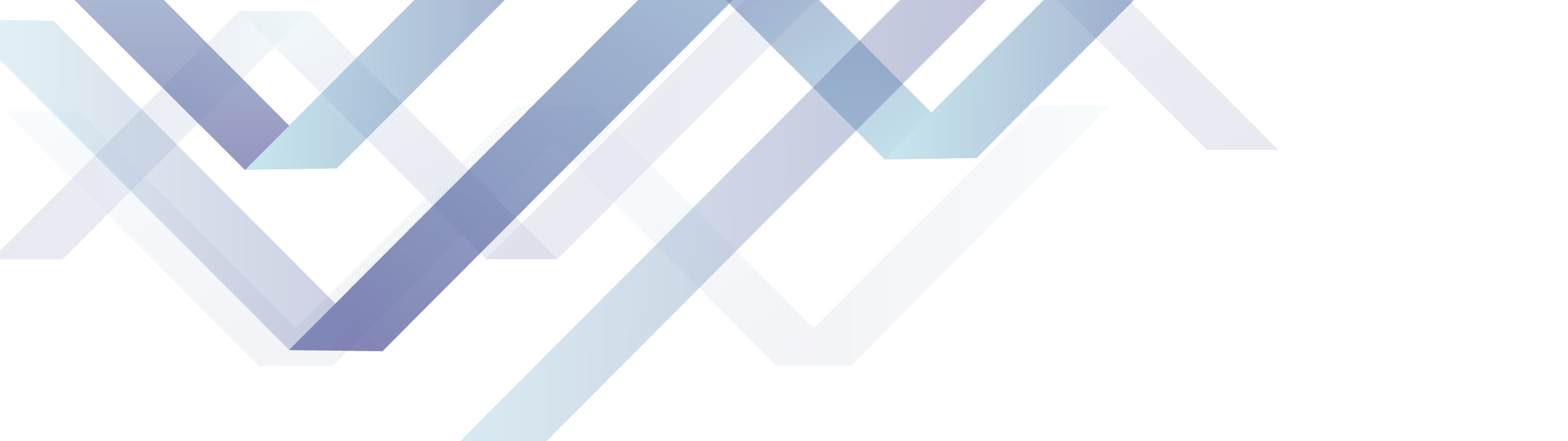 第二部分
园区代码编制规则（试行）介绍
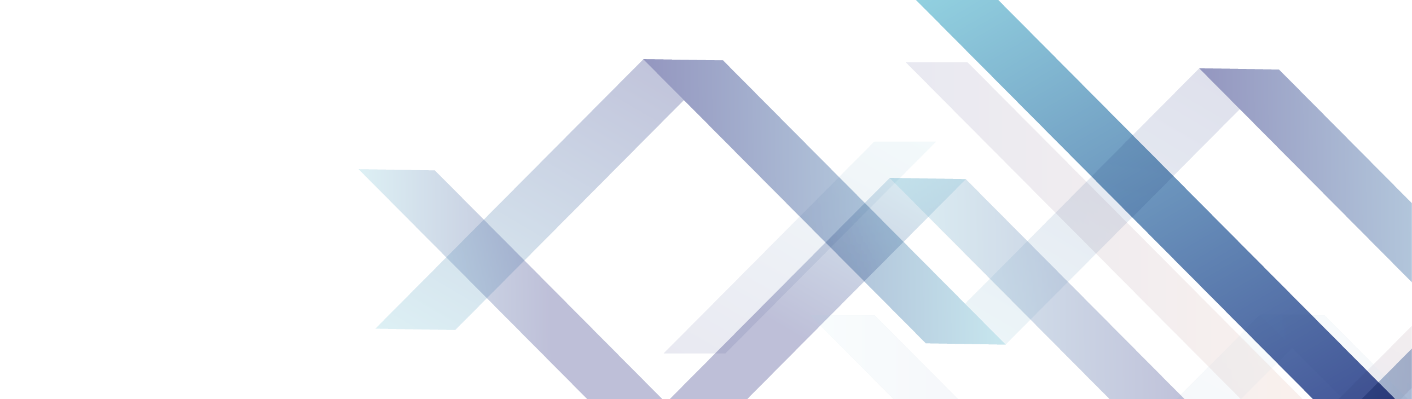 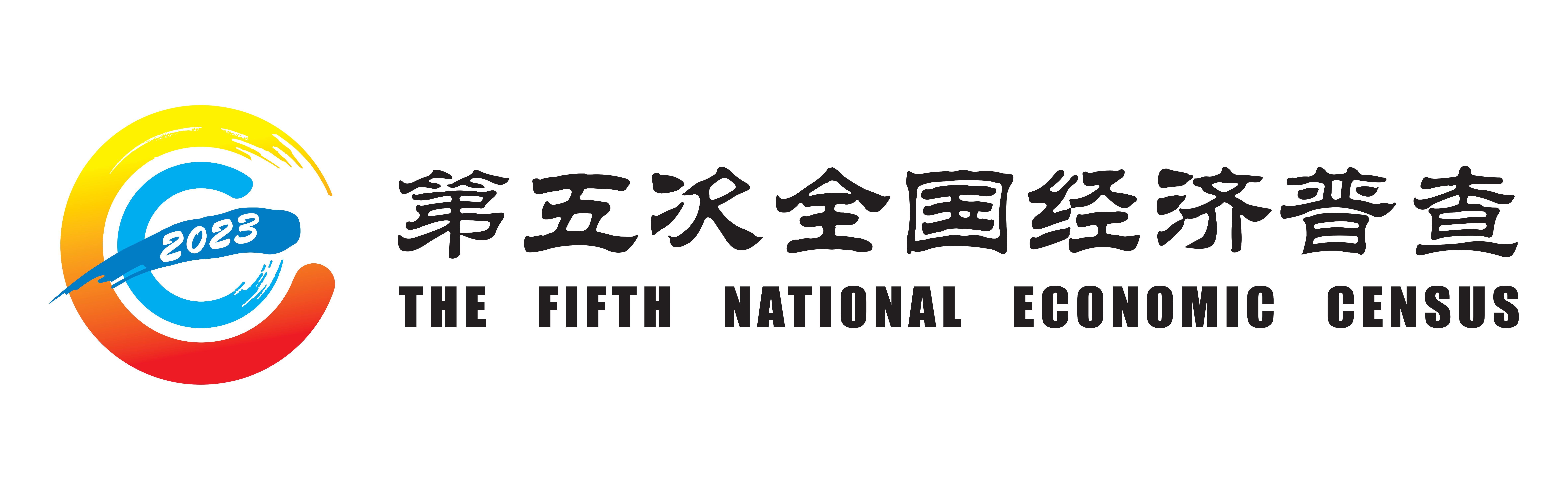 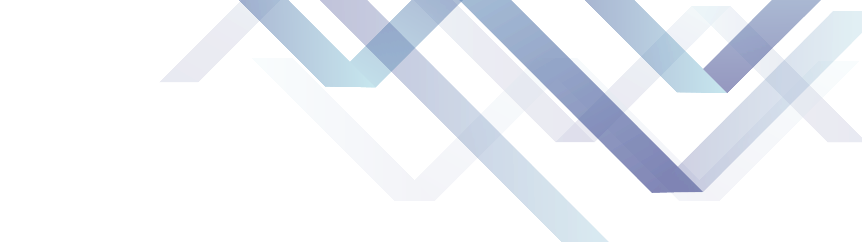 编制目的
为满足第五次全国经济普查中园区汇总数据的需要，制定本规则。
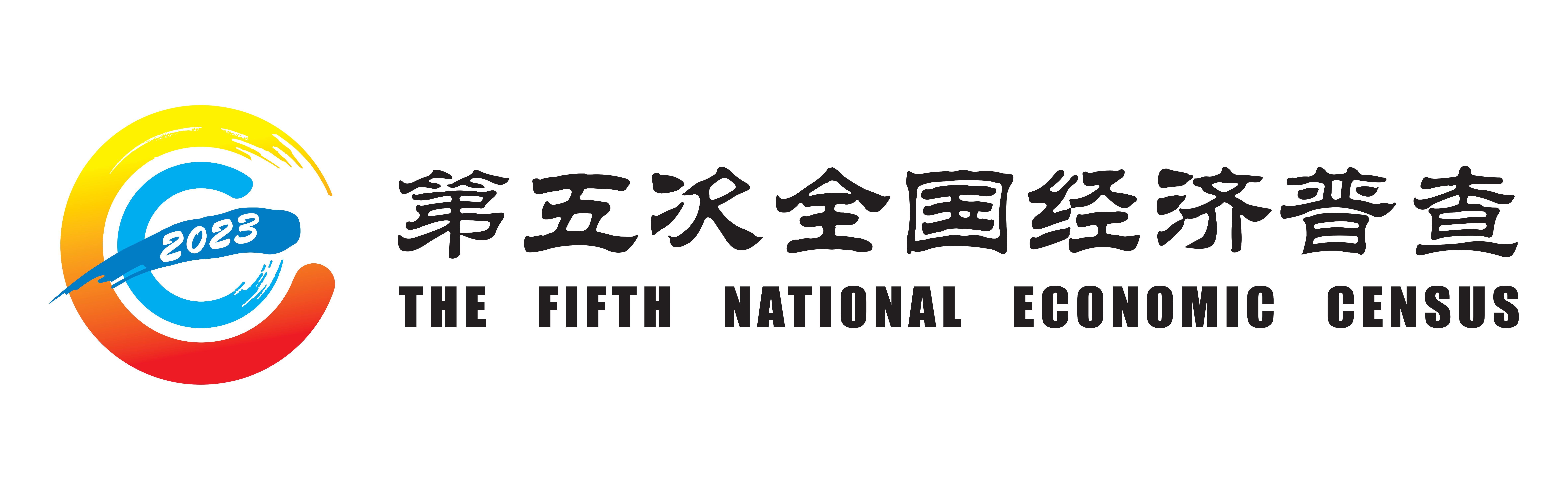 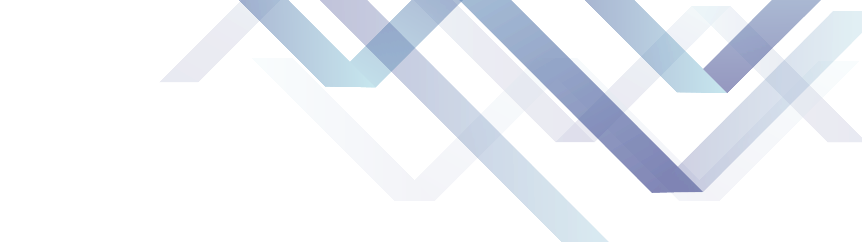 适用范围
本规则适用于依据国家经济社会的发展目标与任务分工，通过公共管理赋予的、集中统一规划且具有一定经济社会功能的区域。包括各级政府（部门）机构批准设立的具有相对固定管辖区域的开发区、保税区、工业园区、科技园区、物流园区、文化产业园区、农业示范区等各类园区。
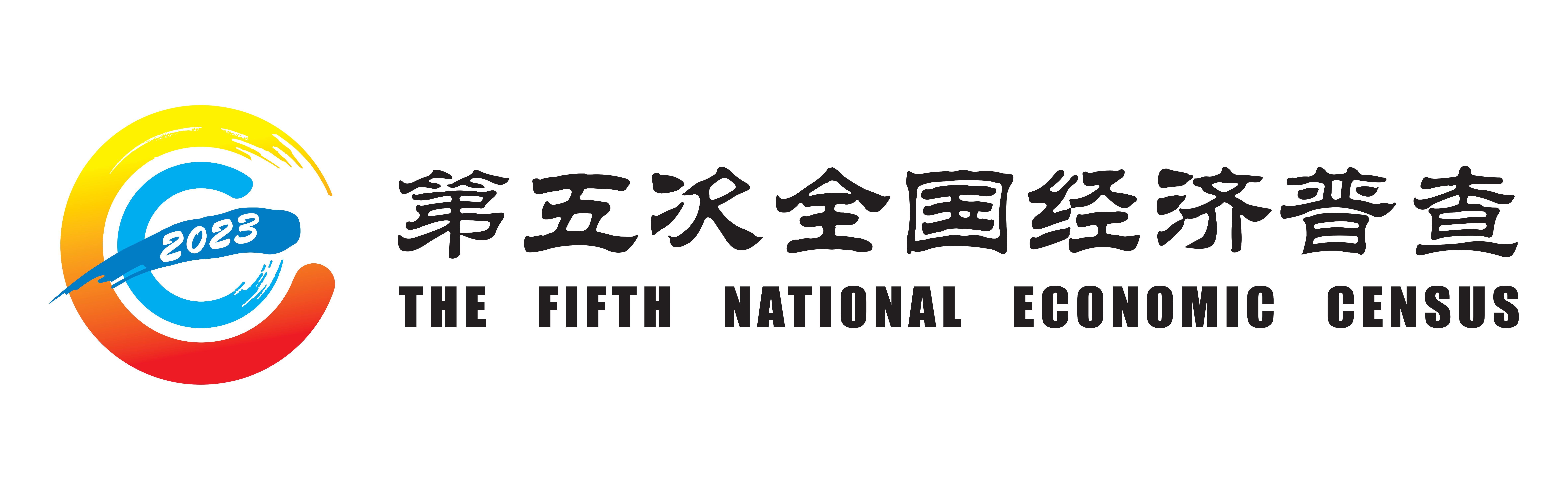 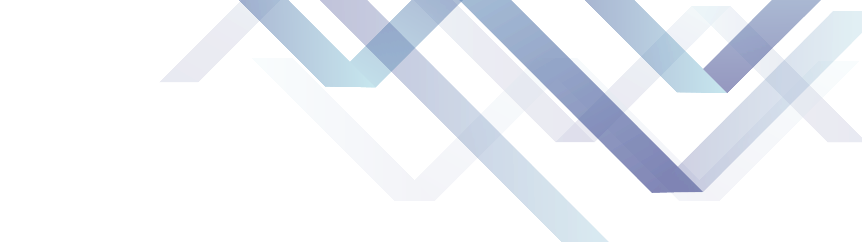 编制原则
唯一性原则。每一个园区仅有一个代码，一个代码只唯一表示一个园区。
系统性原则。园区编码结构能够正确反映园区各信息要素、属性的体系结构。代码结构层次统一、清晰合理。
可扩展性原则。园区编码结构在设计上综合考量，留有适当的后备容量，并考虑扩展后的代码与原代码间的一致性和持续性。
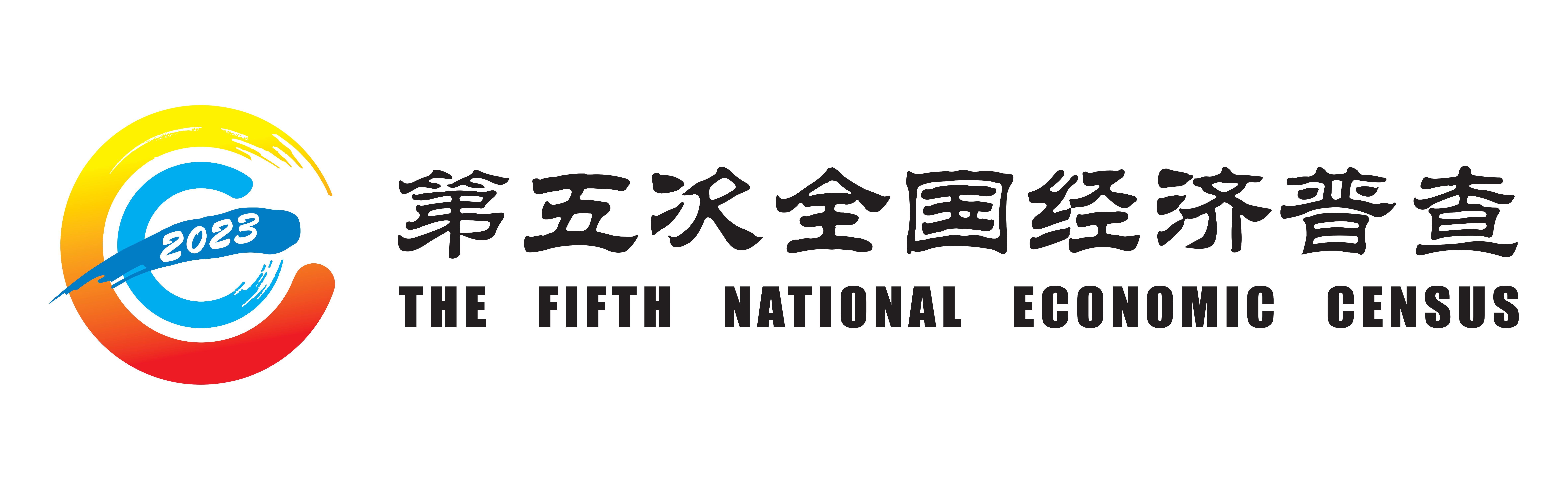 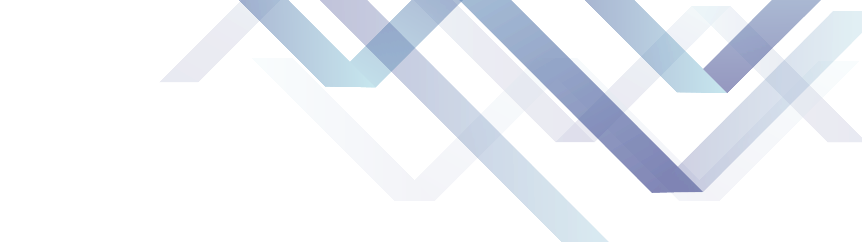 代码结构和编码方法
园区代码为11位代码，分为四段
代码结构
××
×
××××××
××
(数字)分园顺序码
(数字）顺序码
(数字)级别码
(数字)地址码
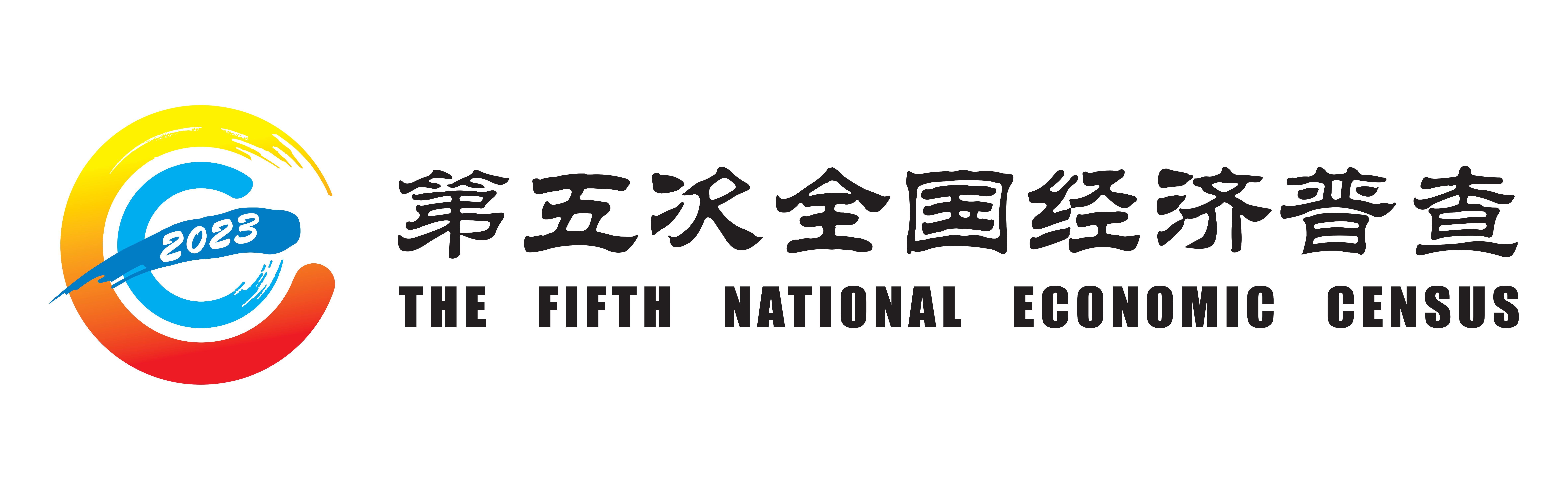 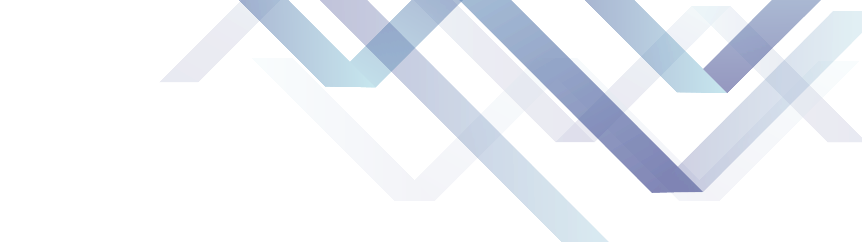 代码结构和编码方法
园区代码分为四段：
第一段为第1、2位，是该园区管理机构所在地的省级统计用区划代码。
第二段为第3位，是该园区的级别代码。
第三段为第4至第9位，是该园区的顺序代码。
第四段为第10、11位，是该园区下属分园的顺序代码。
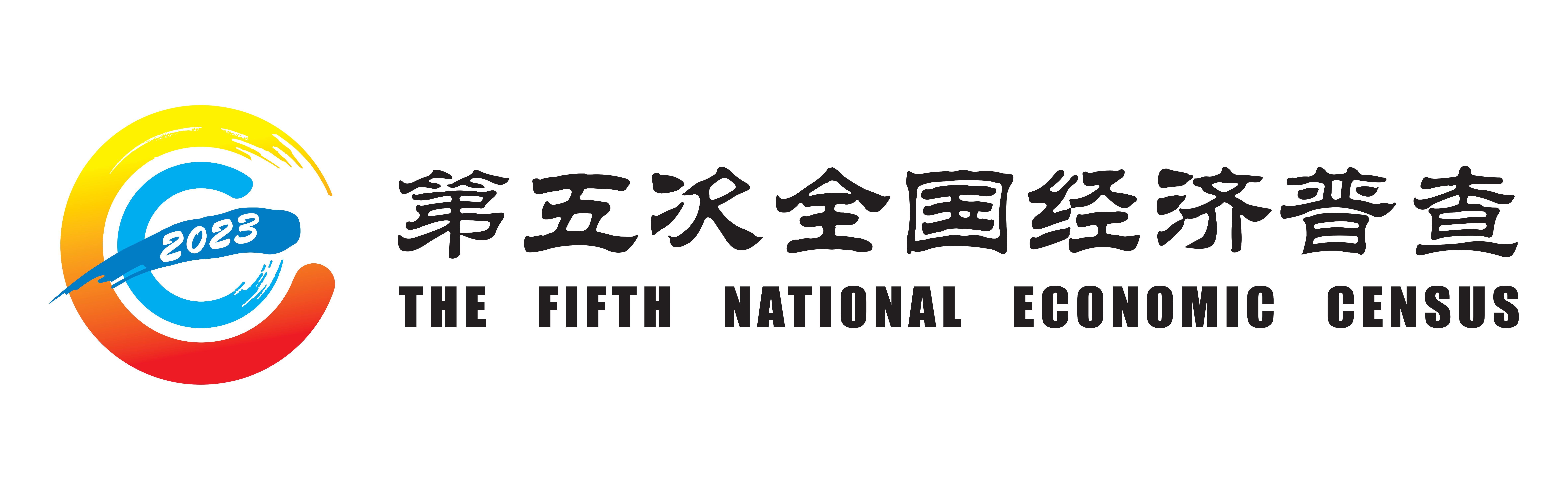 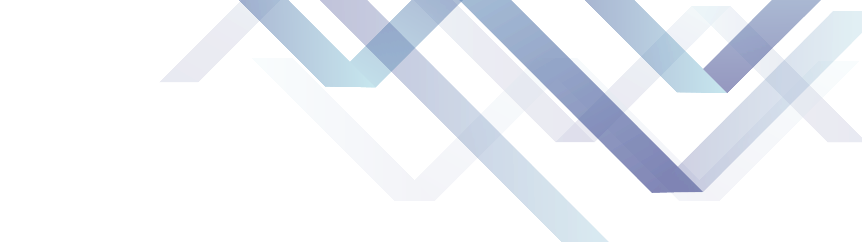 代码结构和编码方法
1.地址码的编码方法。
    园区地址码按照其管理机构所属地域的现行统计用区划代码编制。
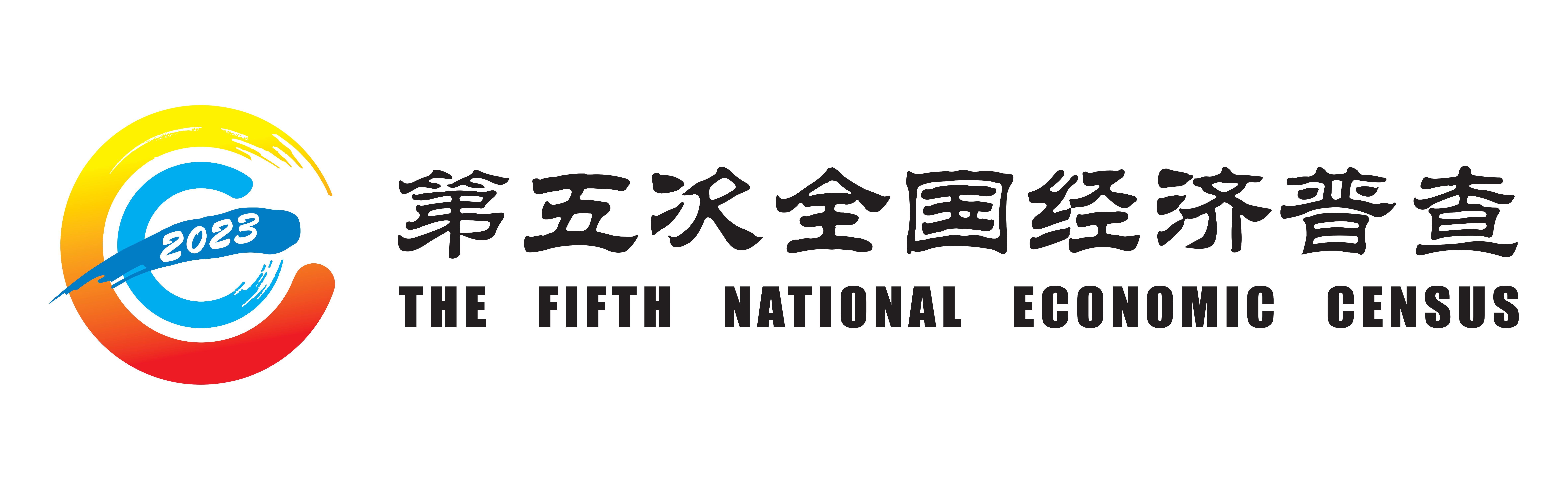 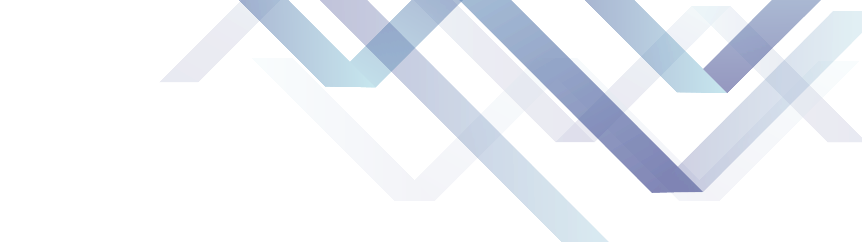 代码结构和编码方法
2.级别码的编码方法。
    园区级别码按照批准其成立的机构的级别编制：国务院及国家各部门批准设立的园区为国家级，编为1；省级政府及省级各部门批准设立的园区为省级，编为2；地市级政府及地市级各部门批准设立的园区为地市级，编为3；县级政府及县级各部门批准设立的园区为县级，编为4。
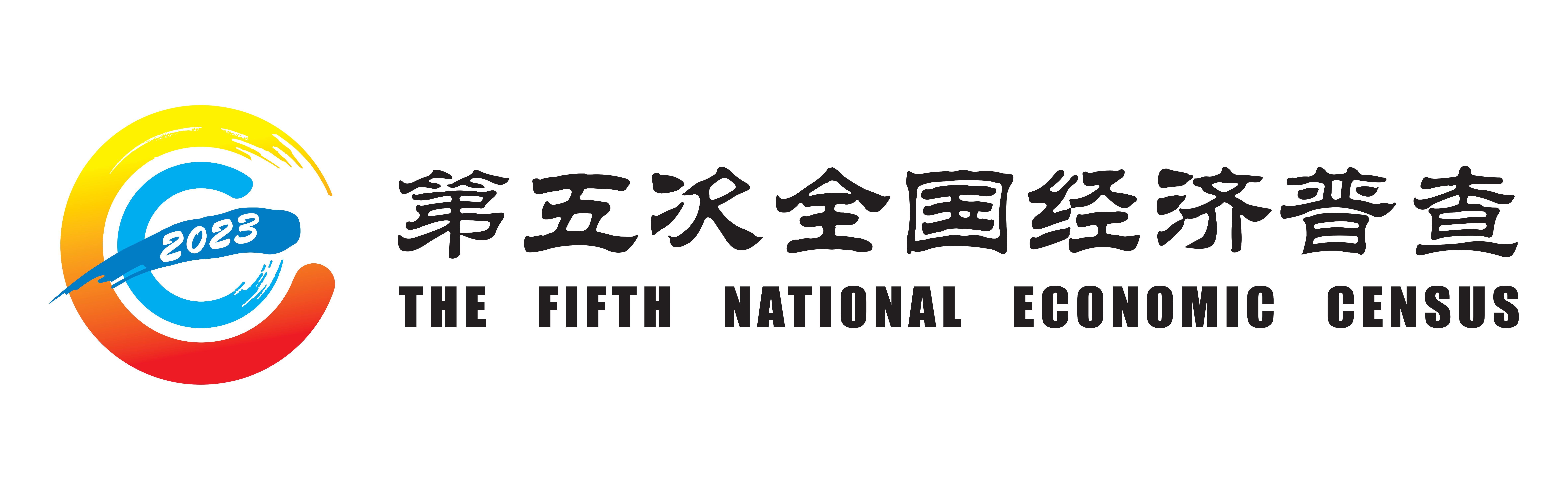 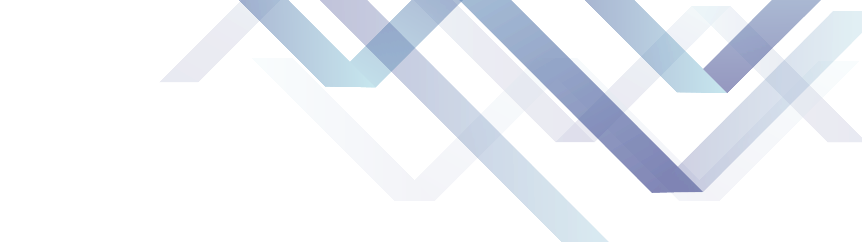 代码结构和编码方法
3.顺序码的编码方法。
    地址码和级别码都相同的园区，其顺序码按照000001～999999由小到大的顺序编制。
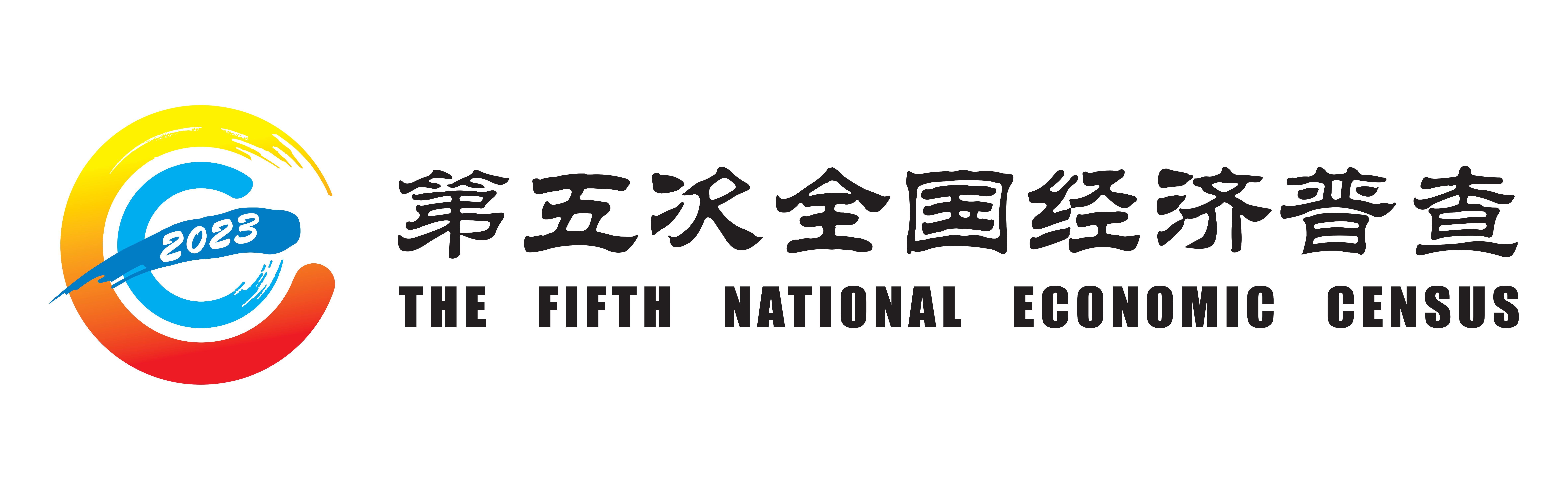 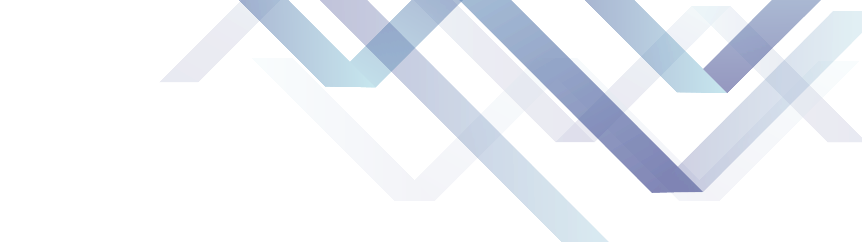 代码结构和编码方法
4.分园顺序码的编码方法。
    分园是指归该园区管理且有独立管理机构的下属分部园区，其顺序码按照01～99由小到大的顺序编制。园区没有分园，则分园顺序码编制为00；有分园的主园区，分园顺序码编制为99。
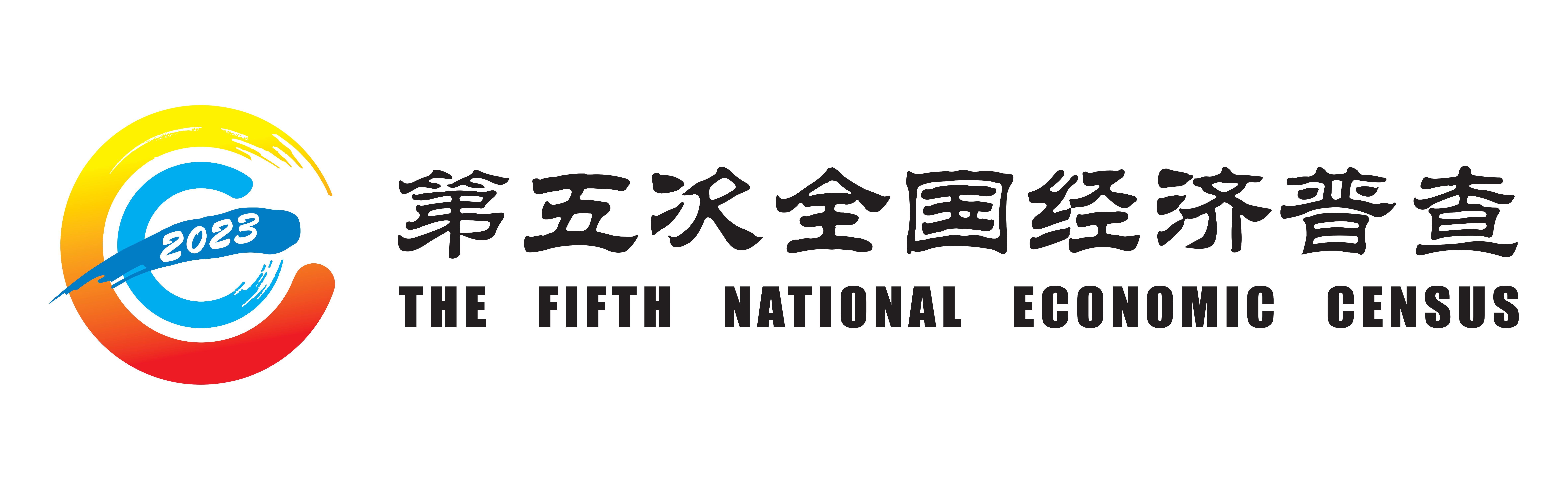 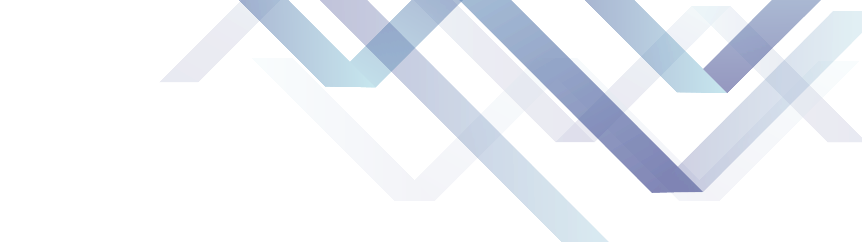 注意事项
如果园区存在一个园区有多块牌子、多个名称的情况，编制园区代码时，选其级别相对较高的园区名称，或者自行规定（级别都相同）以其中一个名称作为该园区的名称，并按照此园区名称批准成立的单位级别编制园区级别码。
如果存在一个单位属于多个园区的情况，编制园区管理单位名录时，可以将该单位编入最多三个园区管理单位名录。
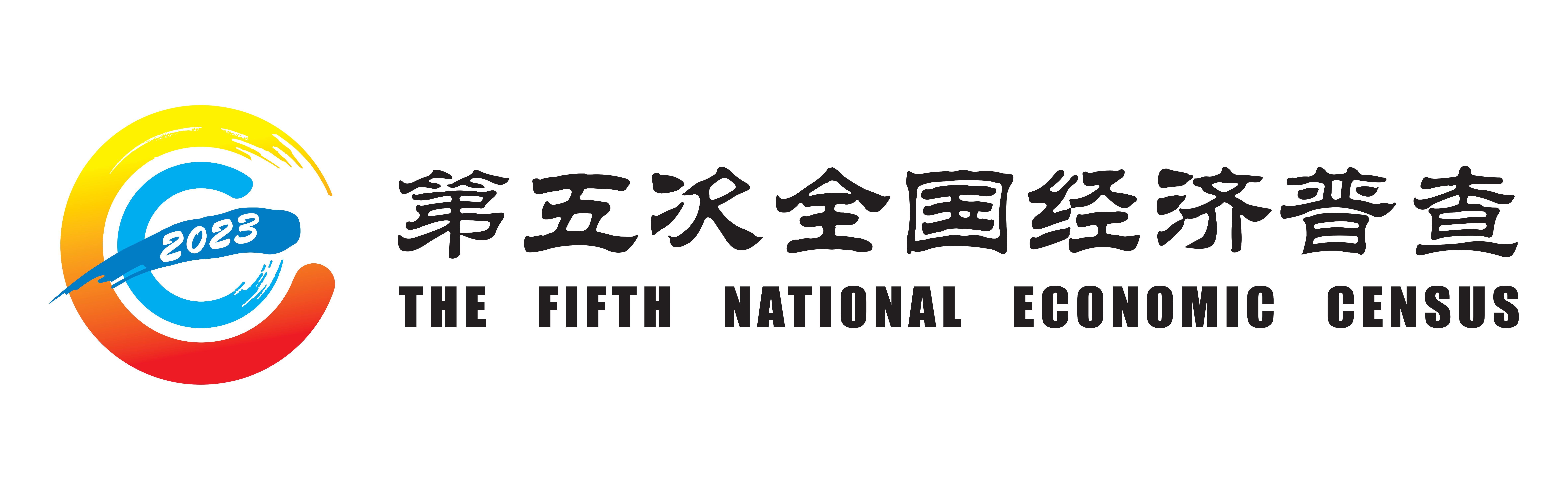 谢   谢！
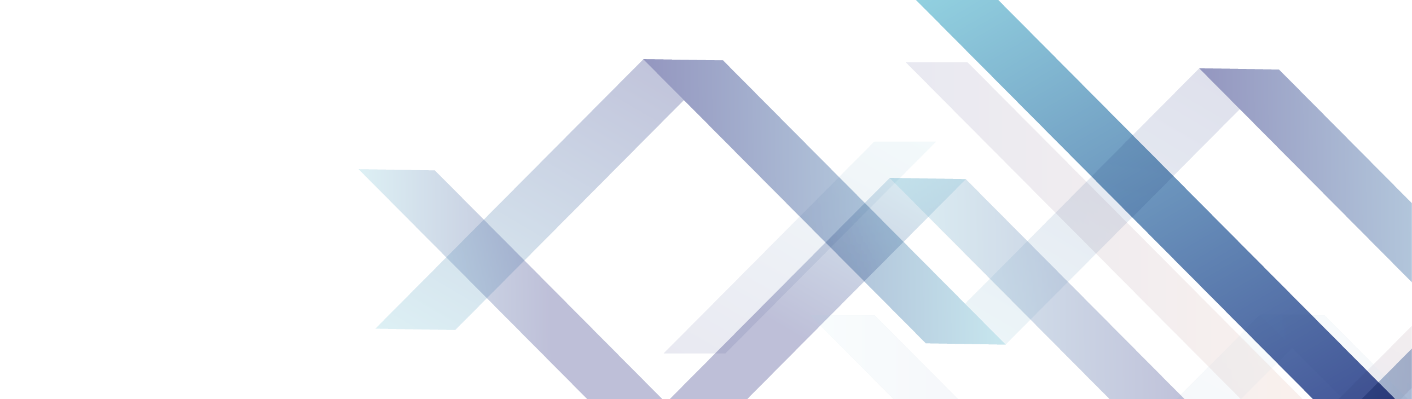